Општинско такмичење2011. година
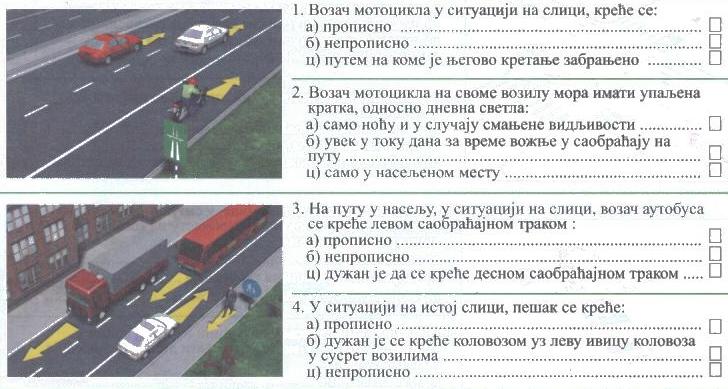 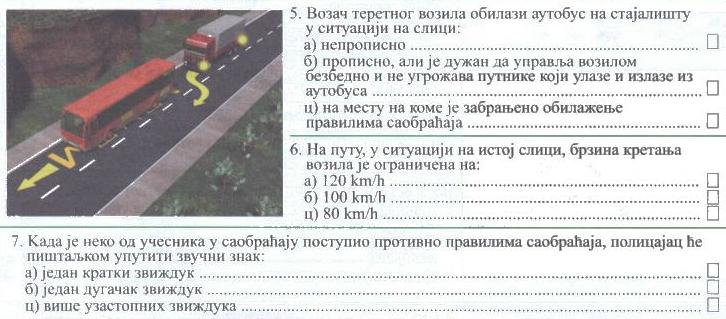 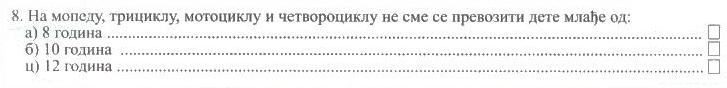 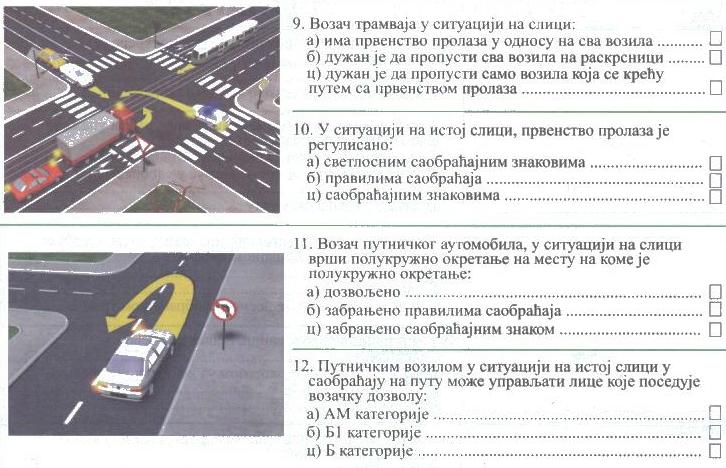 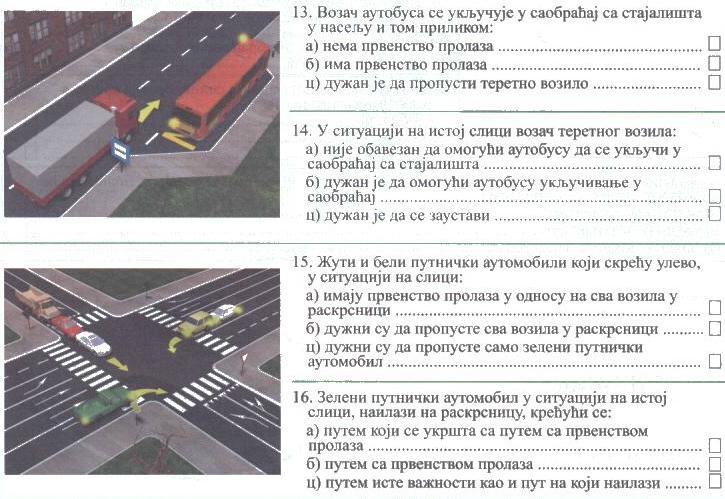 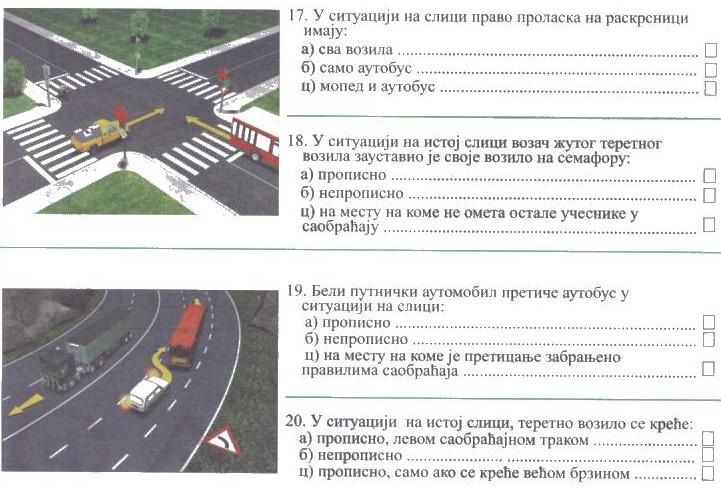 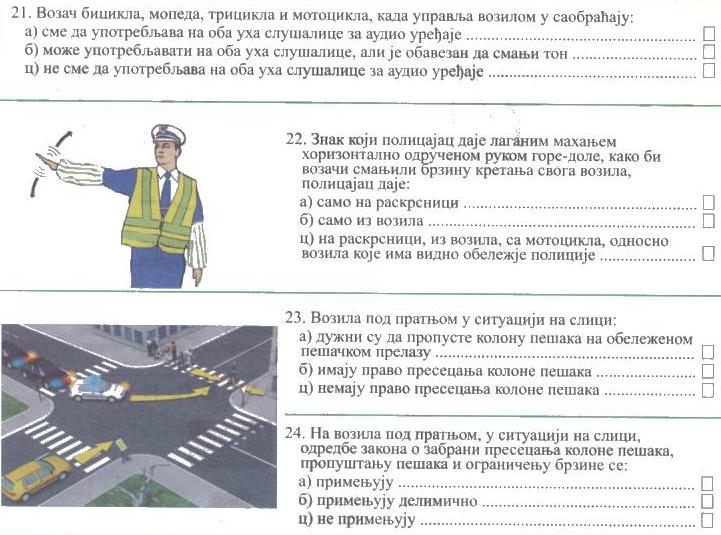 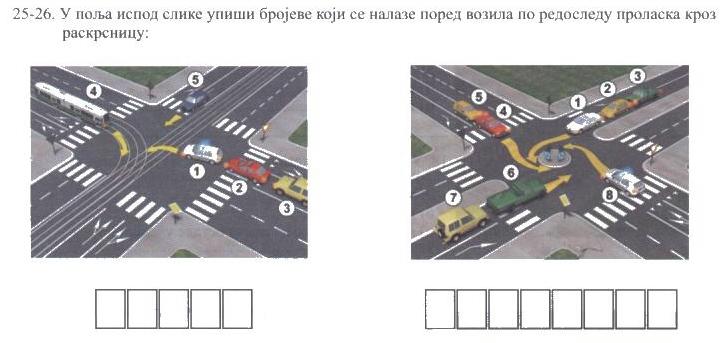 1
8
4
2
3
4
3
1
6
2
5
5
7
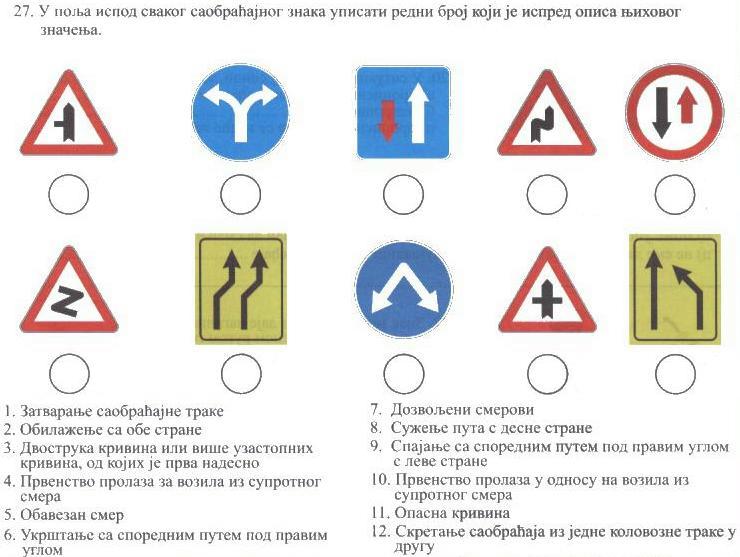 10
7
4
9
3
12
1
6
11
2